Unit 20 LA-B: Explore Single Camera Techniques
Groups for Film M2
Toby
Skye
Josh
Leah
Gabriel
Ellena
Rachael
Lina
Brialeigh
Ben
Honor
Hayden
Zak
Grace
Sonya
Levi
Hugo
Groups for Film M1
Joe
Fin
Lola
Oli Tidy
Troy
Erin
Lily
Kacper
Freya
Olly Tarrant
Fynn
Molly
Max
Kiki
Jake
Sophie
Alice
Bo 
Harry
Clara
Leo
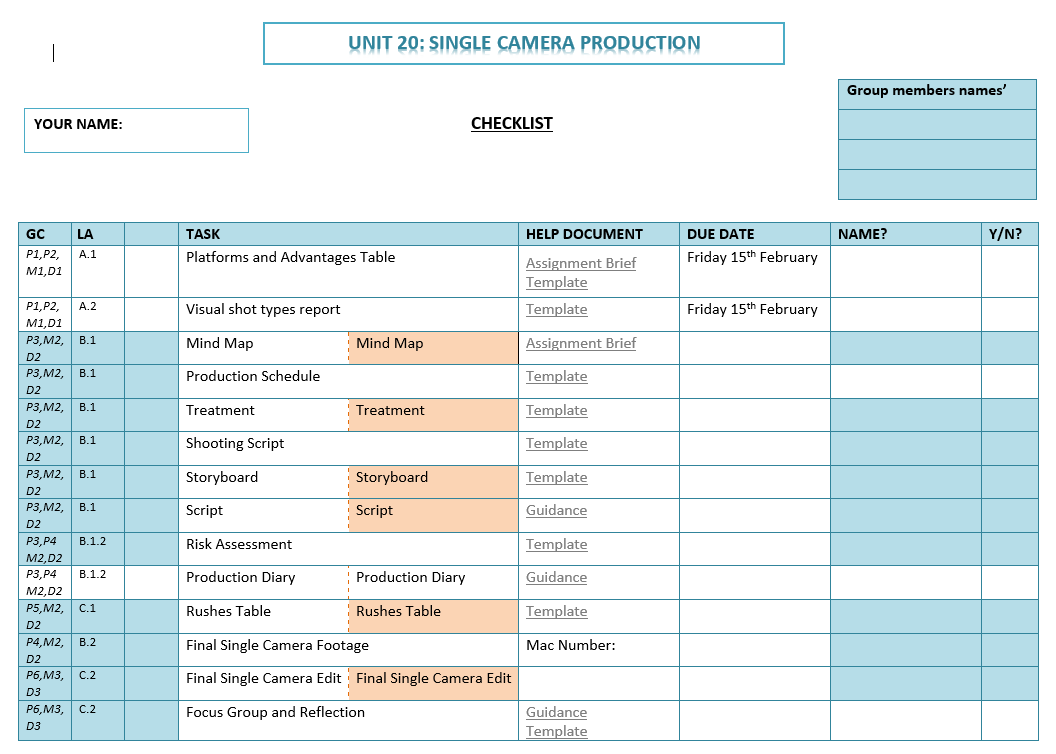 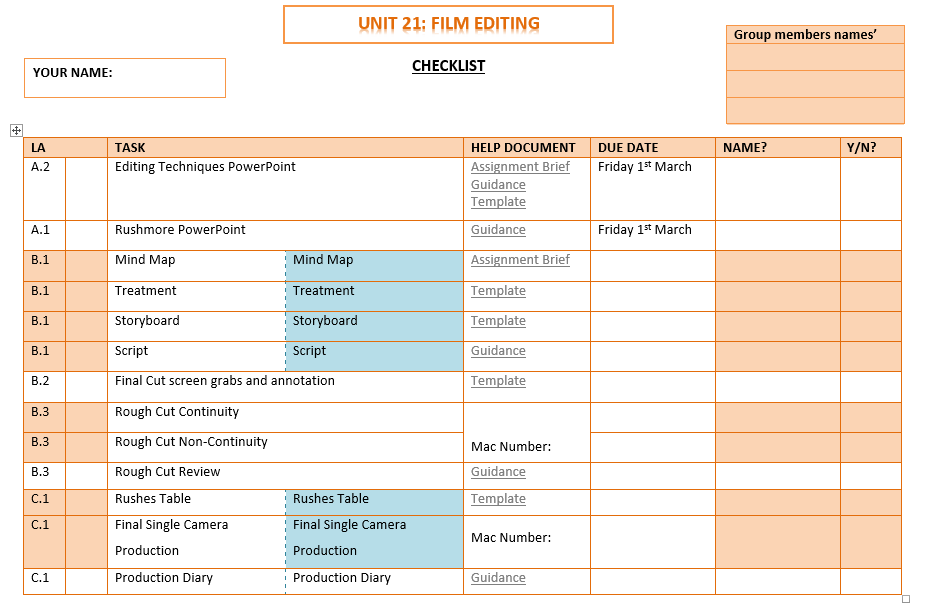 Unit 20 Schedule
Unit 20 LA B: Grading Criteria
Assignment Sheet
Unit 20 LA c: Grading Criteria
Assignment Sheet
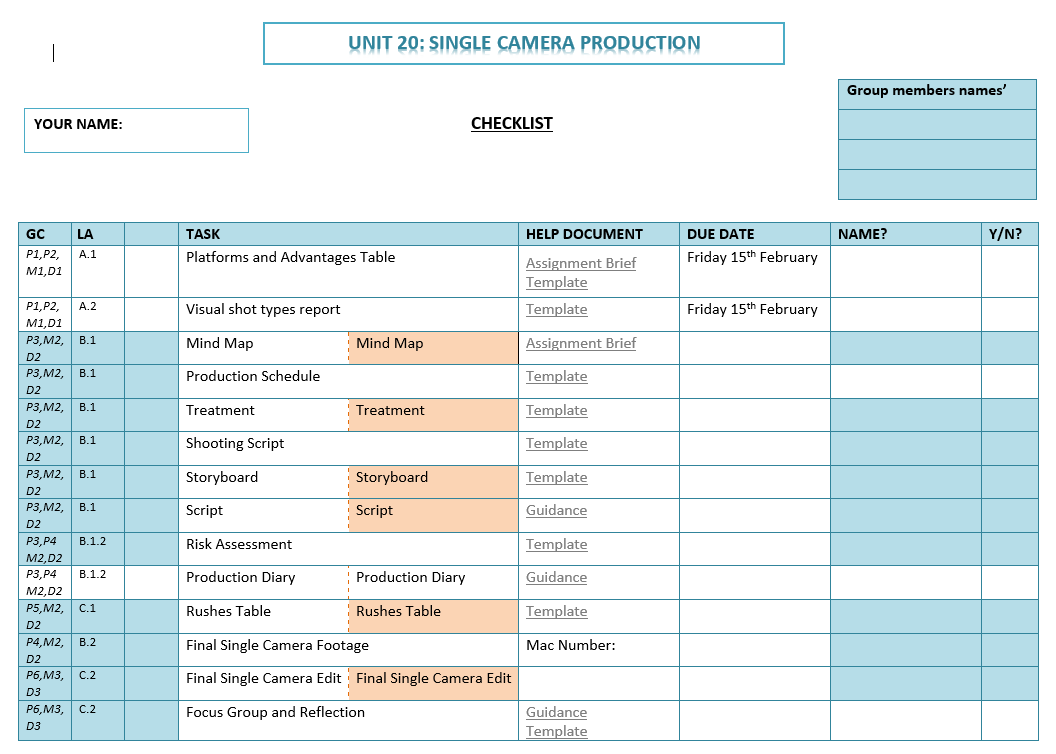 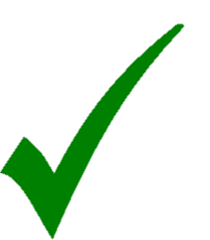 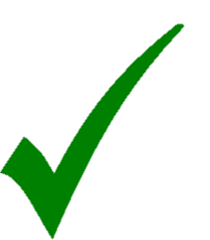 Mind map
You can photograph a paper mind map and upload that to your edublogs
You can create a free account at http://popplet.com 
You can use ‘MindGenius’ on the computers, by searching

It should contain ideas on: 
Type/platform
Genre
Narrative
Plot
Characters
Audience
Editing…
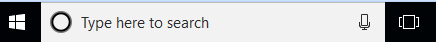 Production schedule
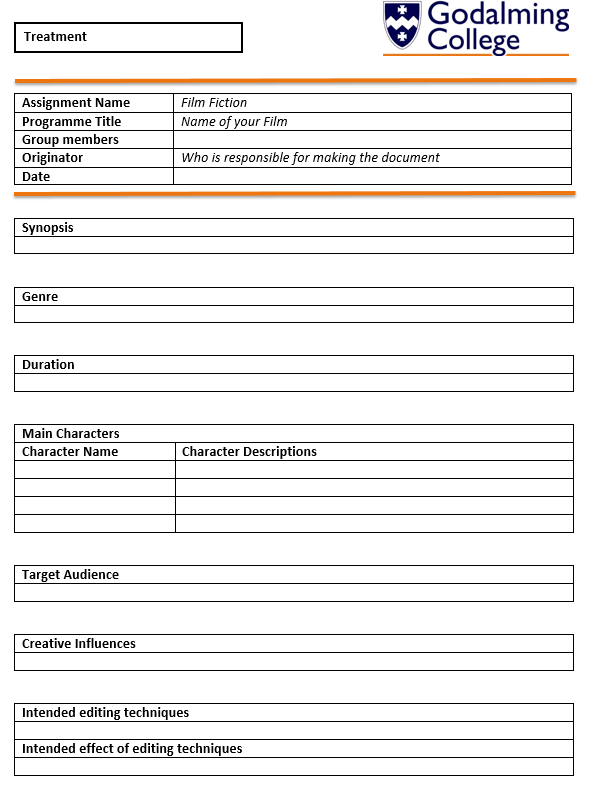 treatment
Shooting script
storyboard
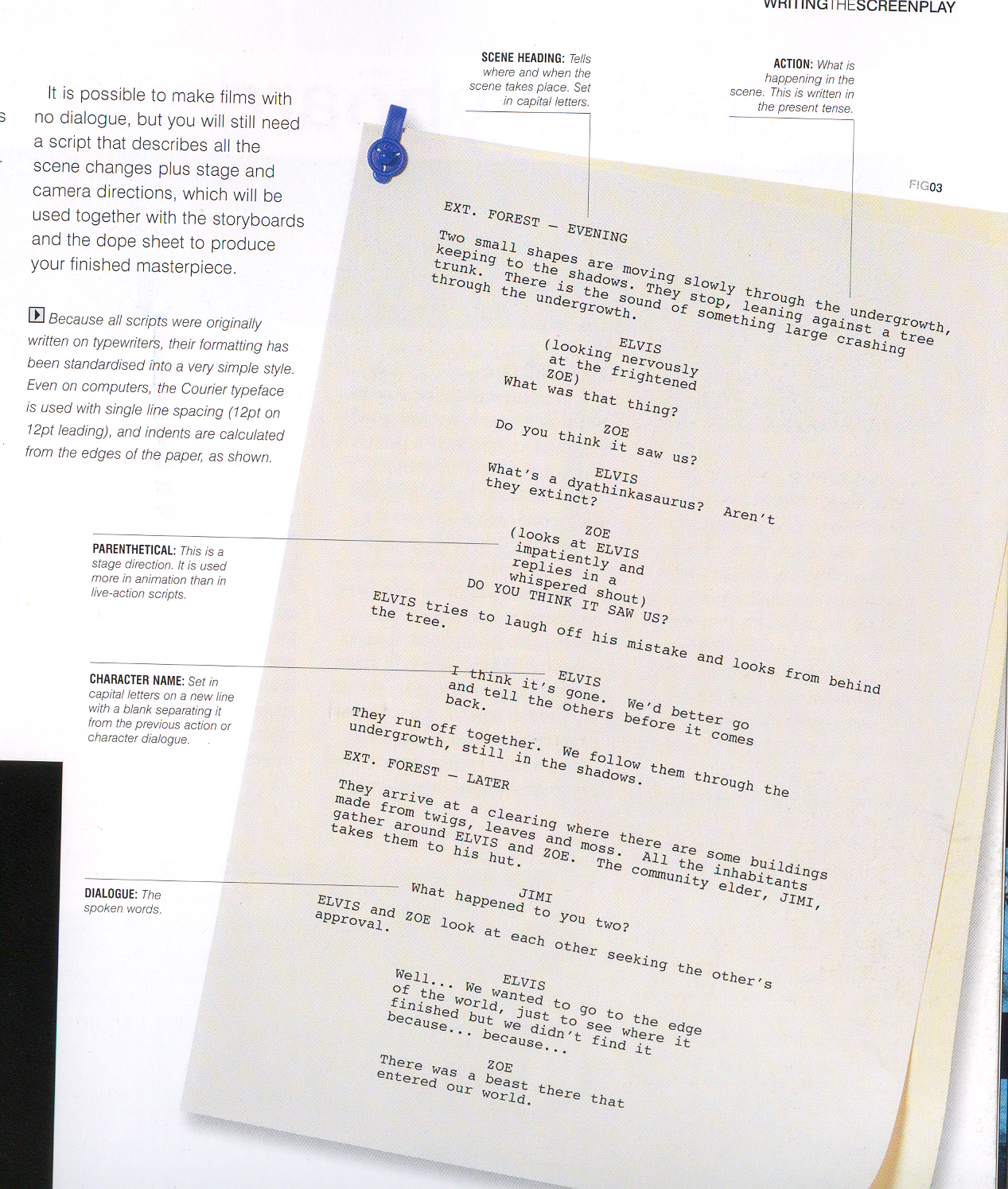 script
Slug Line
Day
Night or
Morning/Afternoon 
etc.
Brief description of location
EXT. EDGE OF PLAYGROUND – DAY
We are at the edge of an empty school playing field, presumably after school.
INT. or EXT.
Dialogue
Characters name, centred alignment
NICK
(O.S.)
		His name’s Rob Forrest. It’s 			nothing I can’t handle.

THERAPIST
(A little hurt)
		I appreciate your honesty.
Dialogue,
align left – 
tabbed x3
Parenthesis
Camera info
ECU of Nick.
Editing info
Cut to:
Production Diary
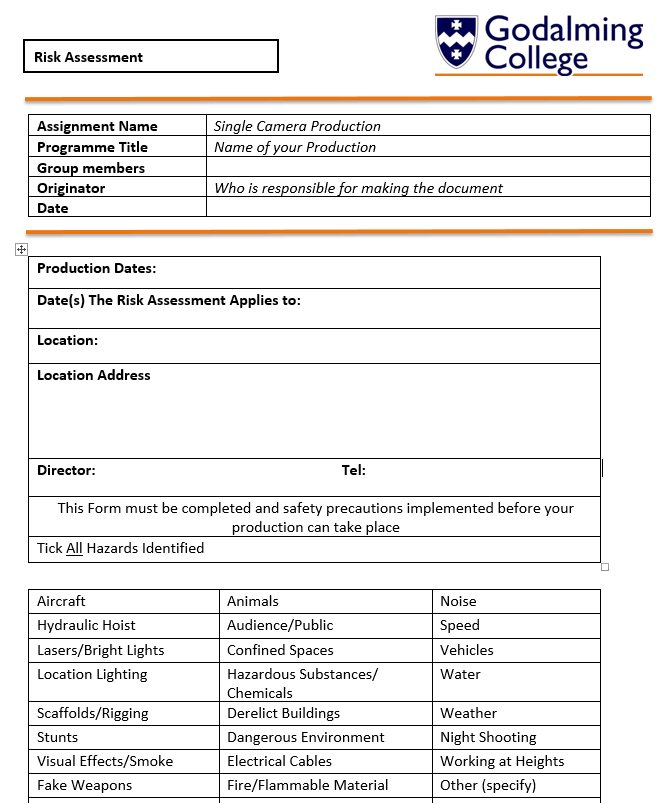 Risk assessment
Rushes table
Focus group and reflection
The Focus Group
Record in detail, the feedback given to you by the focus group. Make sure that you download the ‘Focus group feedback’ sheet from GoL to help.

Your Reflection: Download help sheet from GoL  Reflect on the focus group feedback as well as your own views on the production
Respond in detail, to each point included in the focus group feedback - positive and negative points and justify the reasons for your choices if you disagree with some of the comments
Are there any changes are you need to make having received your feedback? Reshoots, editing, music etc.? Why? Explain the reasoning in making the changes
Justify the creative and technical choices you have made throughout your production that has bought you to the end piece.  Analyse at least 1 from each element listed below:
Cinematography, Editing, Sound, Mise-en-scene, Lighting, Narrative
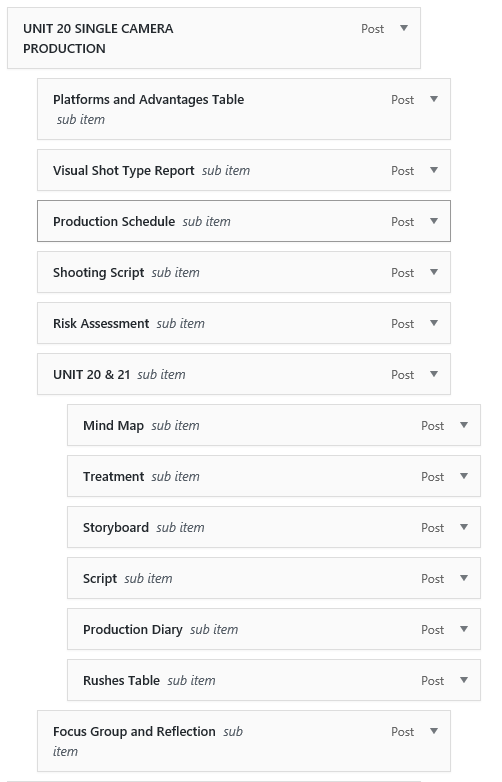 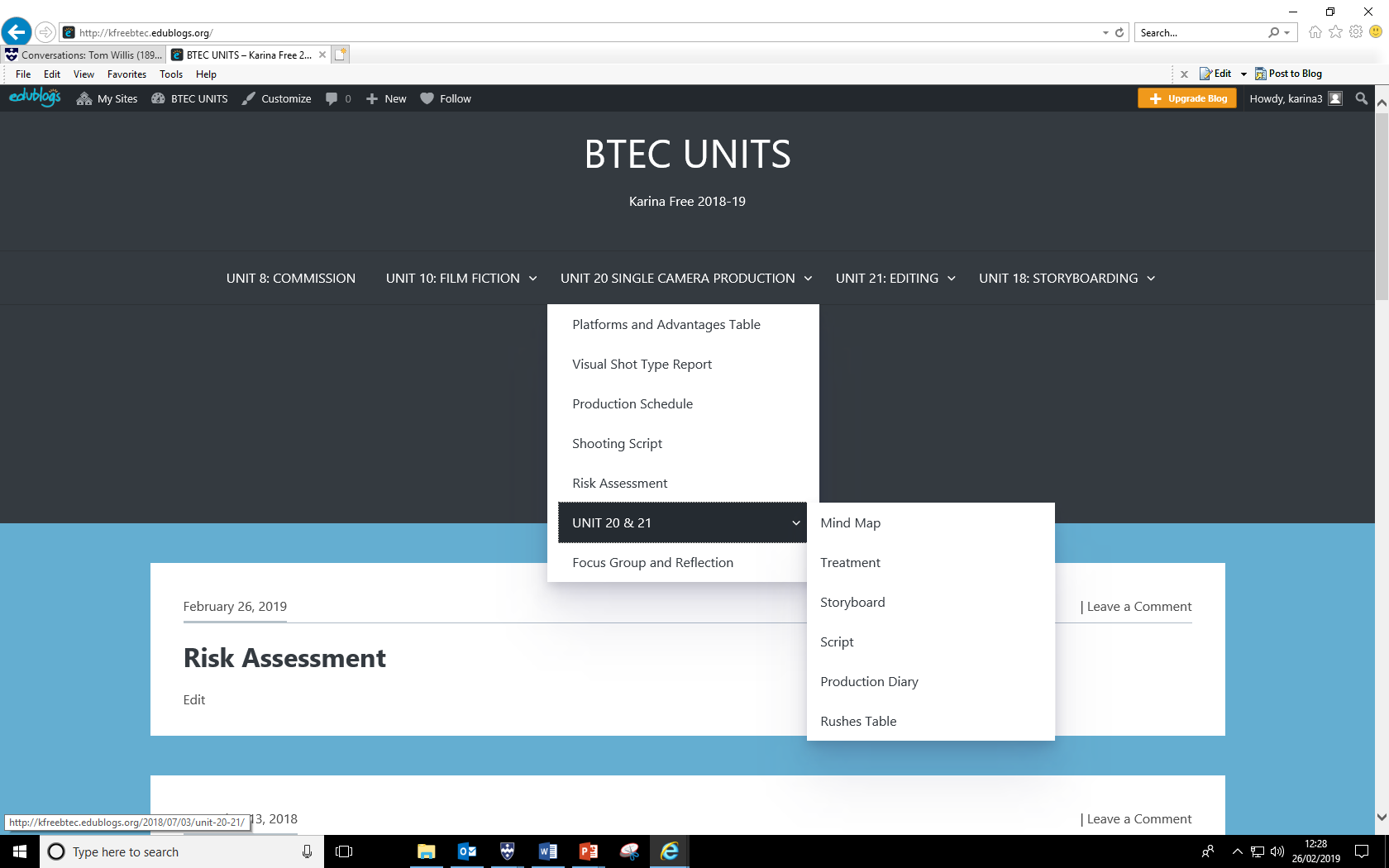